The evolution of uber competencies
Nancy Latham and Johnna Darragh Ernst
Origins: EPPI Grants
EPPI Grants
Grant opportunity through Illinois Board of Higher Education 
Goal to obtain support to deepen and strengthen partnerships between two and four-year institutions within the state of Illinois 
EPPI grants provided funds to support programmatic revisions needed to enhance articulation, including both course and process revisions 
Project Goal
Examining processes and structures that would promote articulation between ISU feeder institutions:  Heartland Community College, Illinois Valley Community College (IVCC) and Illinois Central College (ICC).
EPPI Grant:  Opportunity
Cross-institutional articulation 
EPPI grant provided opportunity to explore the plans of study of all four institutions and develop processes that supported the direct transfer of 15 credit hours. 
Cross-institutional assessment 
Creating a system of program evaluation based on a shared measure that could serve all four programs’ assessment requirements and provide partnership level evaluation data to inform partnership logistics, direction, and growth.	
Initial goal:  Remove barrier of transferring a course between institutions that “housed” program assessment by created shared system of program evaluation and assessment.
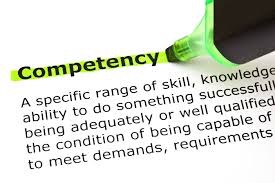 Exploring Competencies
What are competencies?
Specific, measurable, observable behaviors that reflected knowledge, skills and dispositions and distinguishing levels of professional practice
Describe what a practitioner/student should know and be able to do at specific levels of ECE employment in Illinois. 
What do competencies provide?
Opportunity for common language within a standard-based assessment system
Development of competencies
Development of Competencies
Reorganization of existing 347 Gateways benchmarks at Levels 2-5
Stage One:  Categorization/Refinement
347 Gateways Benchmarks reorganized by position as defined by ExceleRate. 
Benchmarks were placed on strips in the middle of a table. 
Team members chose a random benchmark and indicated at what position or level of employment that skill, knowledge or disposition was essential for the practitioner to have, be able to do or demonstrate as defined by categories of Assistant Teacher (Level 2), Teacher (Level 3), Lead Teacher (Level 4), and Master Teacher (Level 5). 
Discussion plumb line:  What fundamental knowledge, skills, and dispositions must practitioners have to support the healthy development and learning of young children and families at each specific professional level of practice
Approximately three percent were identified as duplicates or unclear in the larger context and assigned to a “parking lot” for the purposes of this analysis.
Development of Competencies
Stage Two:  Compilation
Sub-committee examined all of the benchmarks assigned to each professional level and coded the assigned benchmarks as to whether they pertained to knowing, doing, or leading.  
Each professional level was further sorted into the seven existing Gateways Content Areas. 
Sent out to the larger committee for validation and conformation.
Development of competencies
Stage Three:  Competency Categorization
Team members examined the benchmarks by content areas and professional practice levels 
(i.e. levels of knowing, doing, or leading). 
Examined and “clustered” by the Competency sub-committee and a competency statement for each cluster was drafted. 
The result of this process was 50 “uber competencies”
Development of competencies
Stage Four:  Uber Competency Master List
Validated list of 50 uber competencies was created, organized by the seven content areas, cross-tabbed by professional practice level. This list included each original benchmark that was used to inform the creation of the uber competency.
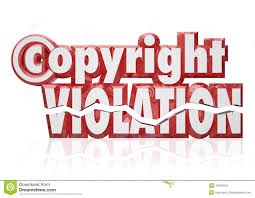 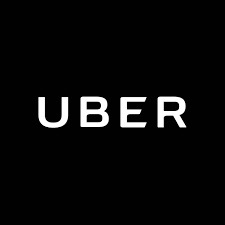 Development of competencies
Stage Five:  Master Rubrics
The uber competencies are informing the development of master rubrics. 
Master rubrics will take each competency and specifically describe what the behaviors, attitudes, and knowledge of it look like at specific levels of performance (i.e. distinguished, mastered, developing, unacceptable) if a practitioner is demonstrating that knowledge, ability to do, or ability to lead. 
Rubrics will serve as the measurement foundation assessment system. 
Rubrics allow the partnership to develop a shared measurement system, which can inform each program as to how we are preparing practitioners to meet the competencies.
Connections: Competency Work
Anticipated consequences:  
System developed that clearly communicates essential knowledge, skills, and dispositions. Clarity in definition would support enhanced cross-institutional assessment practices. 
Data that emerges from assessment feeds back into programming, and strengthens capacity to support our students.
Connections and Future Directions?
Unanticipated connections
Connections:  Competency Work
Myriad of cross-system connections emerged from the competency work.
Opportunity:  unified language—if two and four-year institutions are communicating from the same foundation, as established through competencies, there is a far greater likelihood that understanding, at least in terms of message intention, will occur (shift from course and standard to shared system of communication)
Creates opportunities in terms of articulation at statewide level, as shared assessment rubrics alleviate blocks.
Creates opportunities for meaningful data collection and curriculum enhancement/revision.
Connections:  Competency Work
Creates opportunities between entitled and direct pathways
Clearly defined competencies with well-defined assessments create opportunities in terms of both training to credit pathways and life experience/assessment to credit pathways 
Creates opportunities for assessment and support for practitioners in the field.
Directors in early childhood programs can use the competencies and related benchmarks to assess, support, and mentor staff, and then support individualized professional development by tailoring suggestions to assessed competency needs.
Provides opportunities for badging, and more clearly defined professional development can be explored.